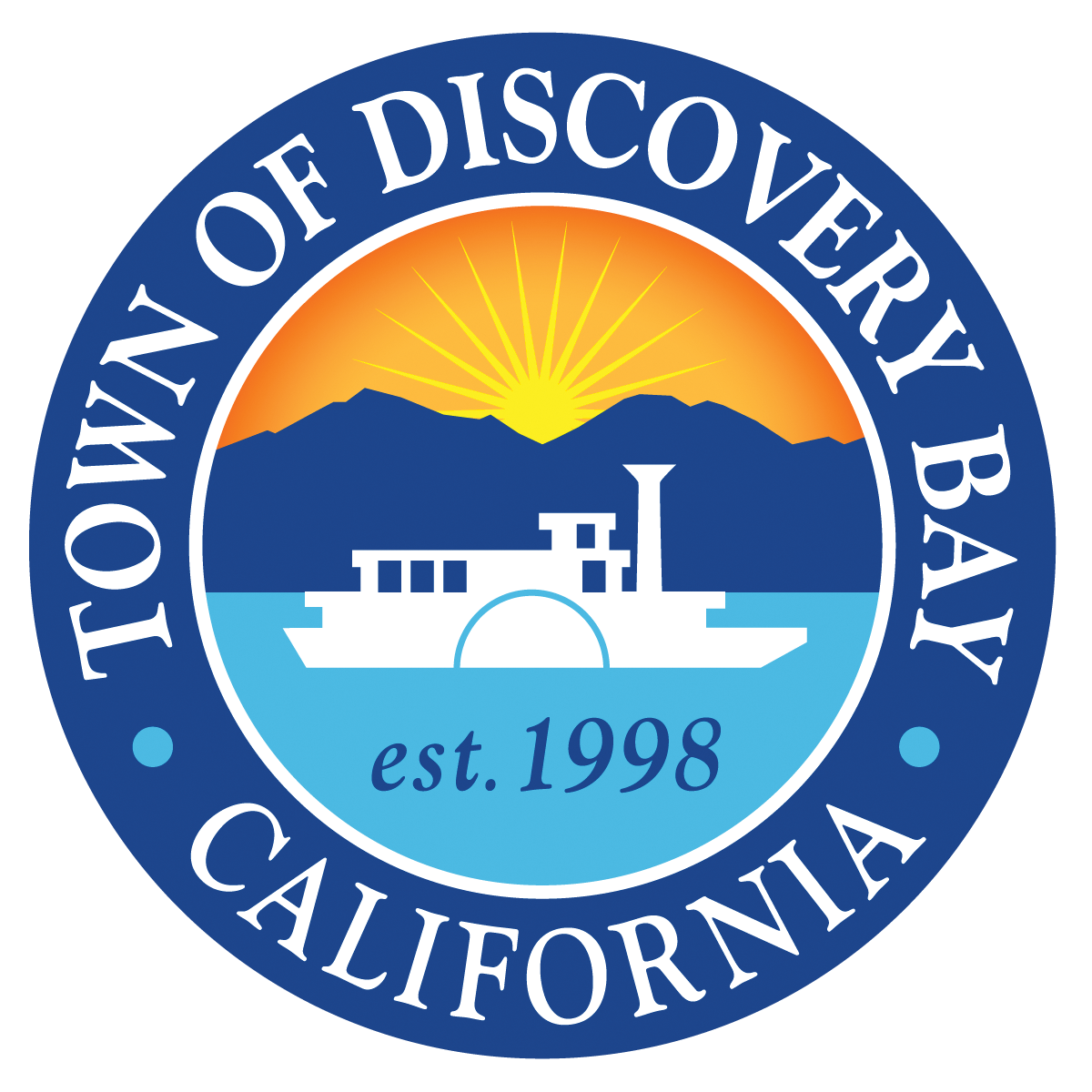 Water Meter Completion Project
August 2016-December 2016 Update
Budget vs. expenses
Budget $3.111M  Expenses $247K (8%)
Product 15% 
Construction 0% 
Construction Contingency 0% 
Staffing 23%
Staffing Contingency 0%
Windward Court Construction
Phase 1  281 installations are Completed as of Friday February 24, 2017